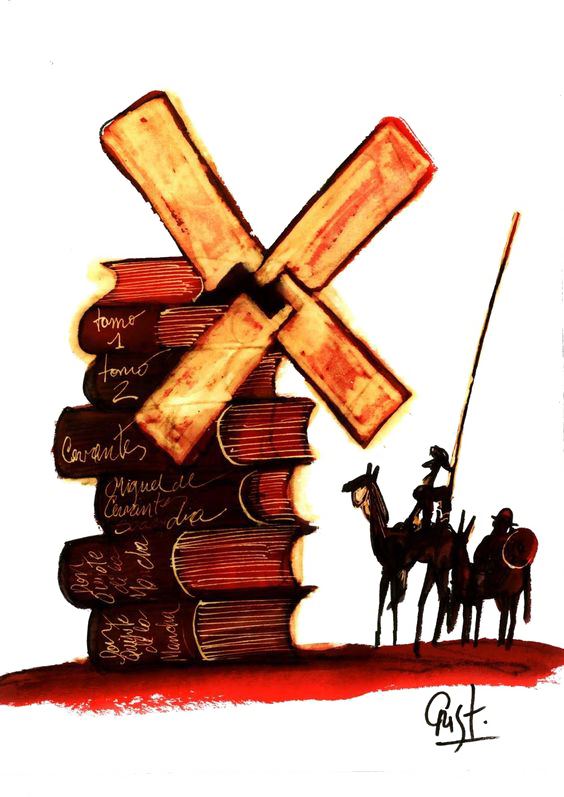 ПРЕЗЕНТАЦІЯ КУРСУ «СТИЛІСТИКА ІСПАНСЬКОЇ МОВИ»
кандидата філологічних наук, доцента Ткаченко Л.Л.
надати студентам системні знання із стилістики іспанської мови
розширити їхній загальний кругозір та мовленнєву компетенцію щодо наукової термінології
навчити лінгвістичного аналізу тексту сучасної  іспанської мови з точки зору стилістичних прийомів, експресивних засобів, функціонально-стилістичної належності тощо.
Мета курсу
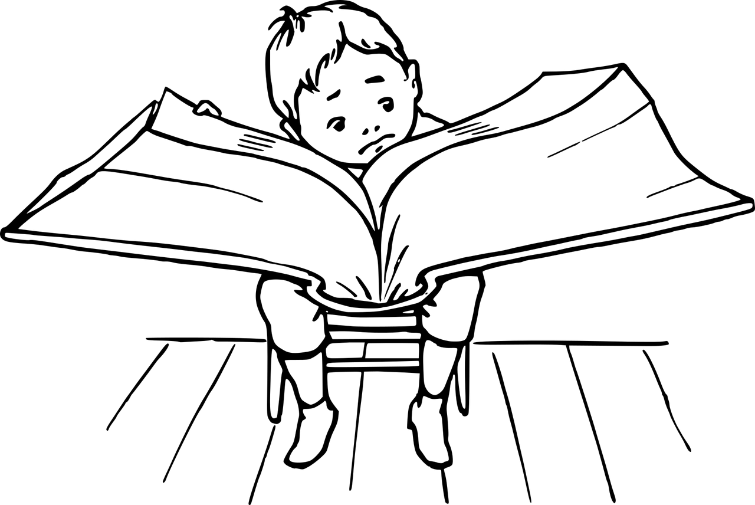 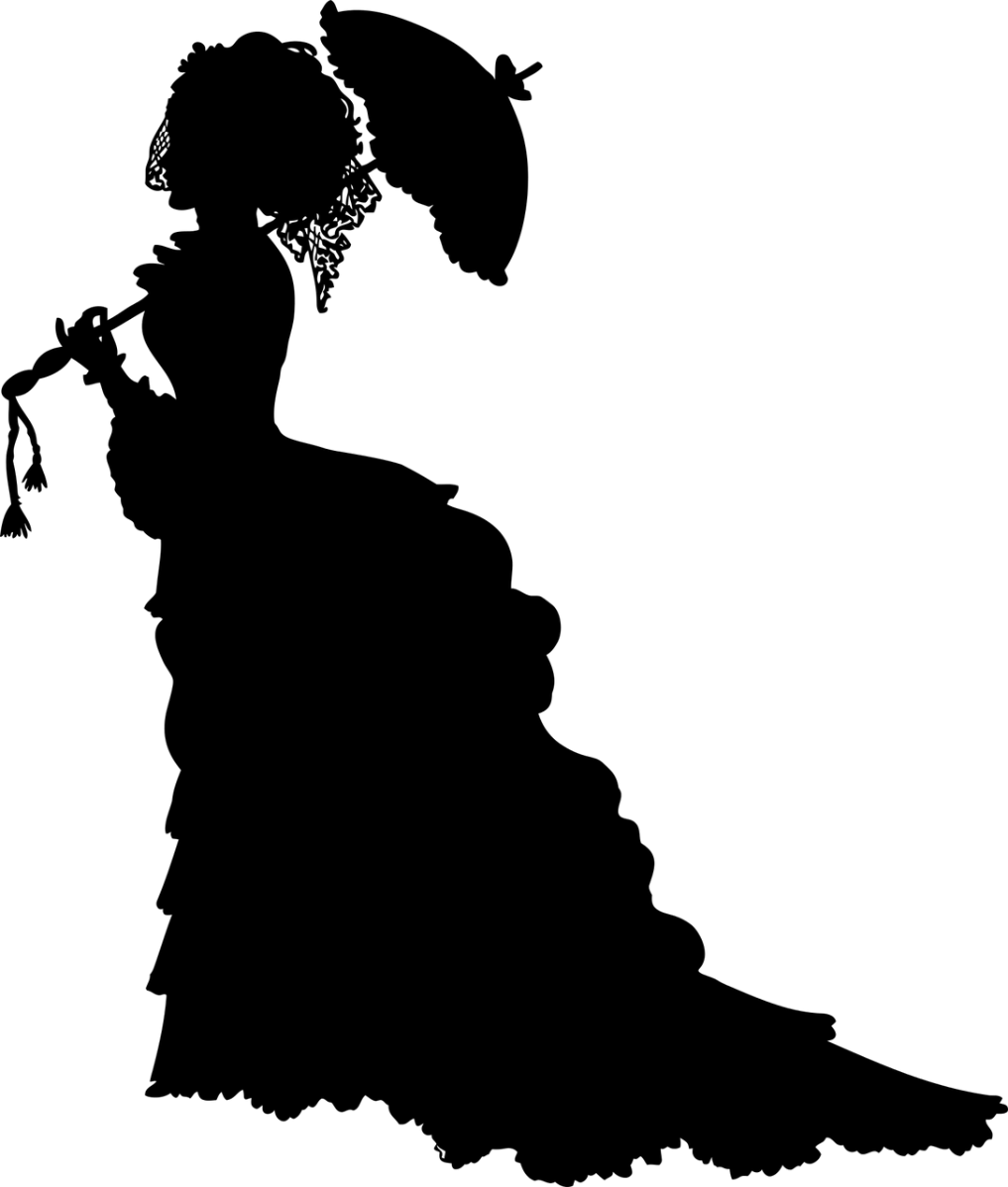 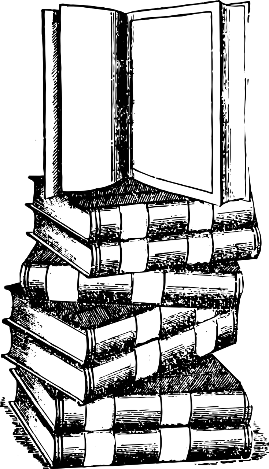 Термін «стилістика» походить від слова «стиль», яке з часів Давньої Греції вживалося лише по відношенню до літератури і лише у  XVIII ст. перейшло на інші сфери життя: індустрію моди, архітектуру, музику, тощо.
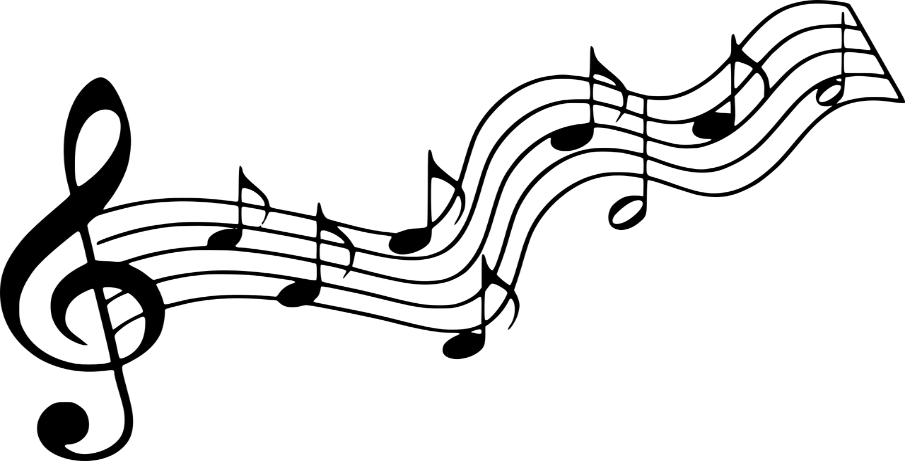 Літературний стиль – це спосіб вираження, характерний для окремого письменника (estilo de Cervantes), літературного напряму (Renacimiento, Baroco, Ilustración, Realismo…), літературної школи  (згадаймо culteranismo та conceptismo в літературі іспанського Бароко). 
Неможливо уявити літературний твір без стилістичних прийомів: тропів  та фігур. Деякі з них, такі як метафора, метонімії, уособлення, тощо, вам знайомі з попередніх курсів. Але стилістику не цікавить метафора на кшталт «ніжка» (стола).
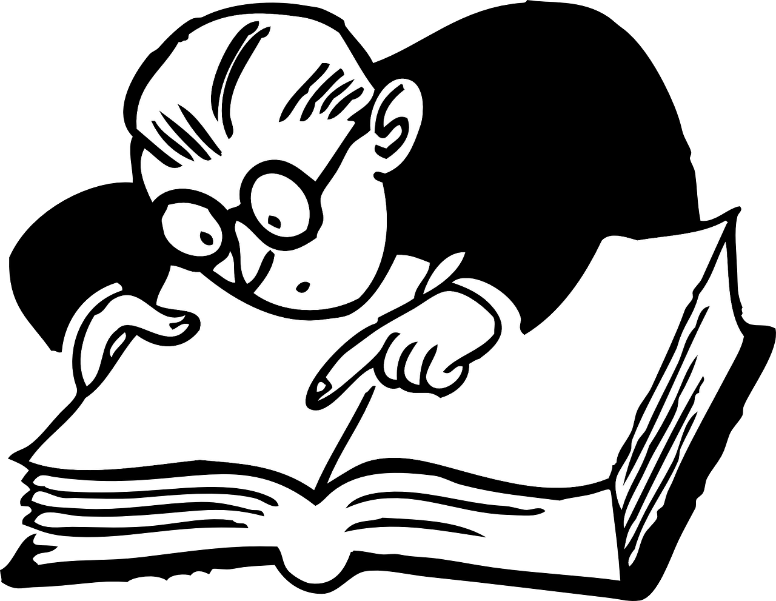 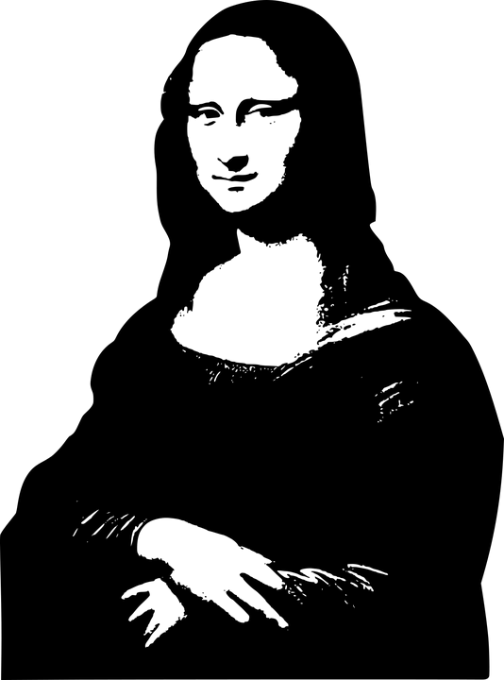 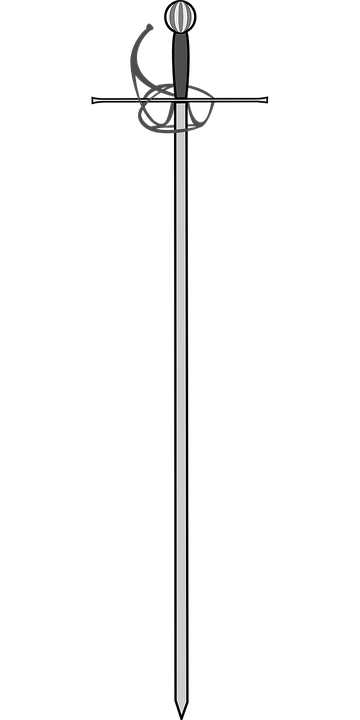 Інтерес для стилістики представляють оригінальні тропи: 

¡Oh, guitarra!
corazón malherido
por cinco espadas. 

Чому для Гарсіа Лорки guitarra = corazón?  
І що означають cinco espadas («п’ять шпаг»)?
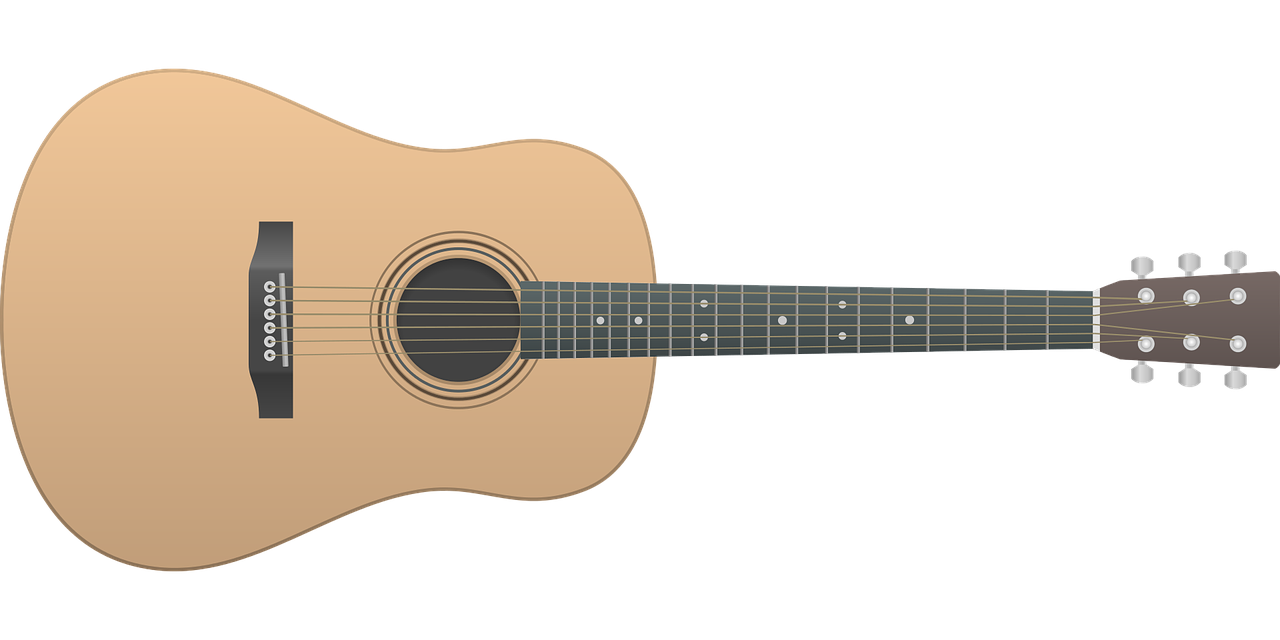 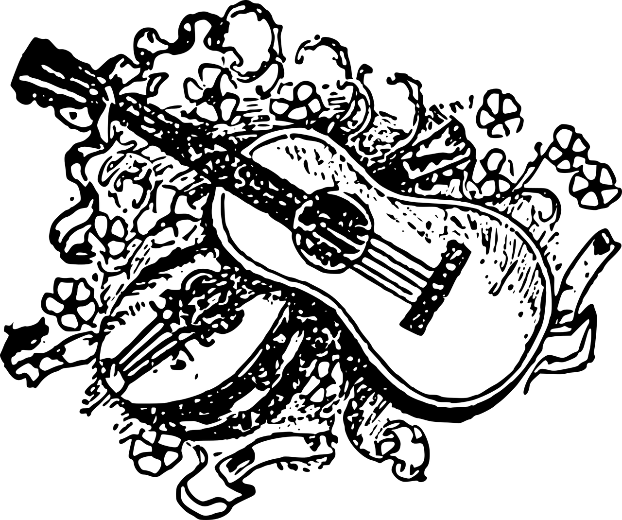 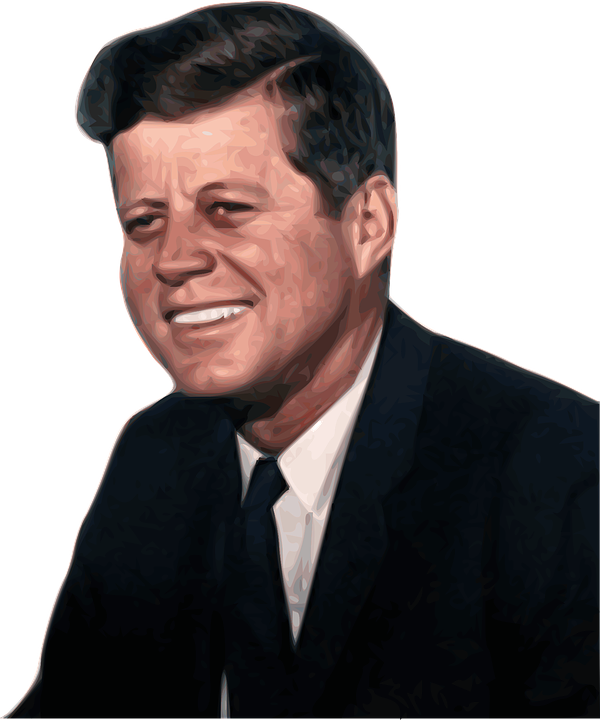 Зараз, під час російсько-української війни, особливої актуальності набуває висловлювання Джона Кеннеді: 
Ask not what your country can do for you – ask what you can do for your country. («Не питайте, що ваша країна може зробити для вас - запитайте, що ви можете зробити для своєї країни»).
Зміст цього короткого фрагменту посилюють такі стилістичні фігури, як хіазм, анафора, антитеза.
А який стилістичний прийом у цьому жарті?

—¿Qué dijo el estudiante flojo al río?
— Feliz tú que puedes seguir tu curso sin moverte del lecho. 

Хочете дізнатися? Запрошую на мій курс.
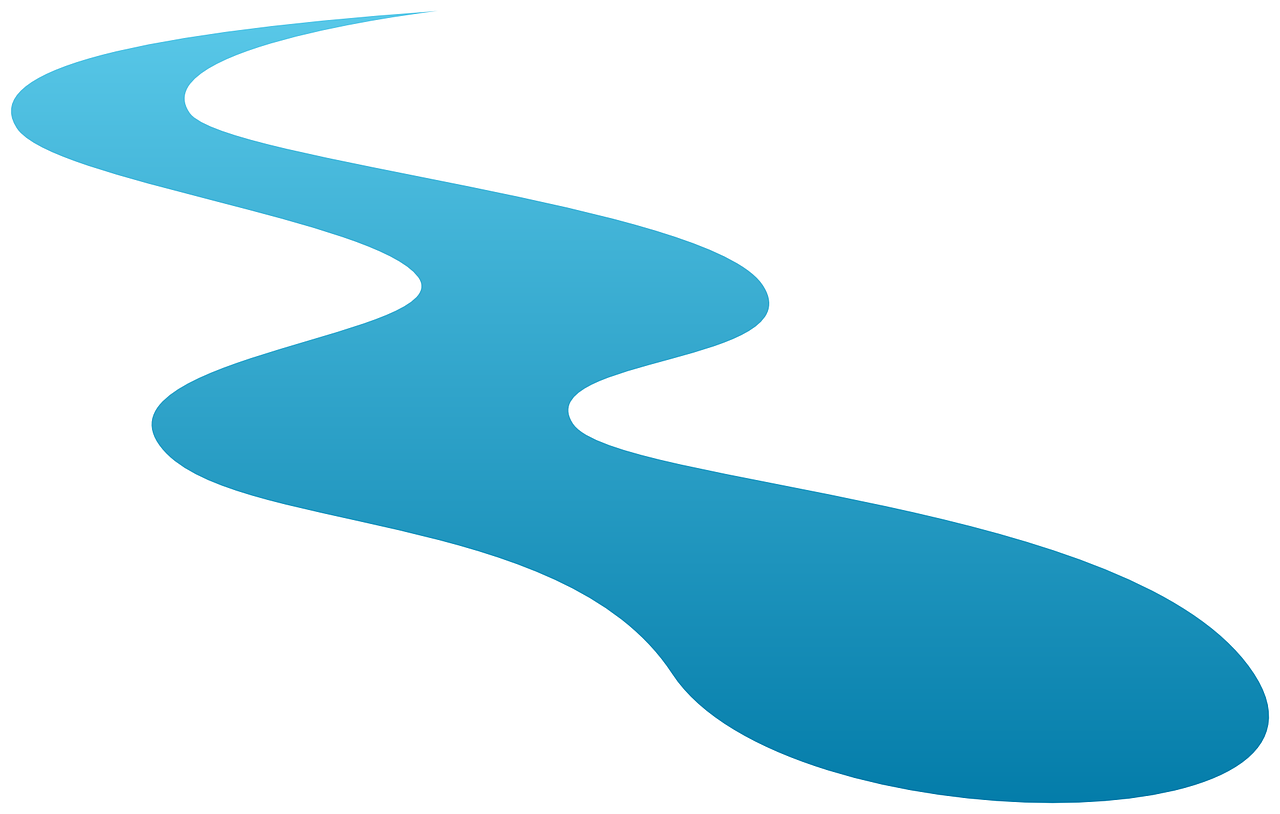 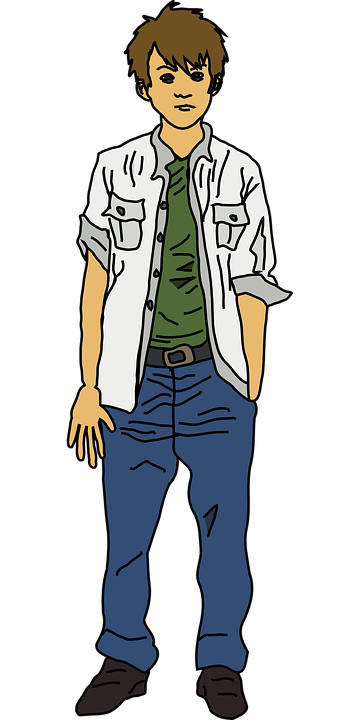